Executive Office of Public Safety and Security
Executive Office of Technology Services and Security
Justice Reinvestment Policy Oversight Board

Cross-Tracking Initiative Update

05/16/22
5/13/2022
DRAFT FOR POLICY AND PROGRAM DEVELOPMENT
1
Commonwealth Direction
(What we will accomplish)
We will improve the criminal justice system by enhancing the integrity, accuracy, consistency, and transparency of information.
Outcomes
(Where we are going)
Drive Operational Efficiency and Effectiveness
Increase Criminal Justice Data Availability, Quality, and Trust
Analyze Disparities and Evaluate Effectiveness of Reform Programs
Enable Studies of Recidivism and Other Criminal Justice Research
Empower Data-Driven Decision Making and Monitoring
Enable Linkages of Individual Records Across the Criminal Justice System
Data provide insights into agency performance to understand how to improve operations
Data support key decisions for policies and budgeting
Criminal justice data can be consistently and securely shared and reused
Data support understanding racial disparities and the success of reform programs
Individuals are tracked consistently throughout the entire criminal justice System
Data support criminal justice reform studies more intuitively and through easier access
Strategic Focus Areas
(How we will get there)
Common Data Definitions
Governance Framework
Cross-Agency Data Sharing
Execution Oversight
A common data language to support consistent data definitions
Defined interagency roles, responsibilities, accountabilities, and processes
Requirements for the integration and development of supporting technology
Processes and procedures to operationalize and oversee target state implementation
Key Capabilities
(What We Need to Put in Place)
Unique ID
Data
Governance
Process
People / Org.
Technology
5/13/2022
DRAFT FOR POLICY AND PROGRAM DEVELOPMENT
2
Accelerating Momentum to Reach Major Milestones
Developing Initial Public-Facing Dashboard
Google, SpringML, and members of the Data Strike Team completed on boarding initial data from 17 criminal justice agencies (DOC, Trial Court, MSP, 14 sheriffs) into the cross-tracking data analytics platform
The teams are continuing development of the Phase I dashboards for deployment
Continuing Technology and Process Modernizations
The Sheriffs using OMS have all received their system upgrade, which will be fully tested and implemented by the end of the summer
Law Enforcement continues to plan for RMS upgrades
Expanding Scope and Participation
EOPSS, EOTSS, and the representatives from multiple District Attorneys participated in an initial introductory workshop and are planning next steps for continued coordination
A similar workshop with the AGO is scheduled for 5/18
5/13/2022
DRAFT FOR POLICY AND PROGRAM DEVELOPMENT
3
Workstream Focus Areas
Sheriffs and DOC
Conducted initial review of DOC data quality for the platform
Sheriffs and DOC completed training
Sheriffs continuing testing on OMS upgrade
Next steps: OMS to production by end of August
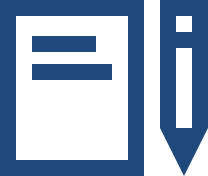 Law Enforcement
Identify improvements to booking procedures for data capture
Continuing to plan for RMS upgrades
Next steps: Deploy RMS upgrades
Trial Court/Probation/District Attorneys
Working on roadmap to accelerate digitization of the Court
Conducted introductory workshop with the District Attorneys
Next steps: LEA / Trial Court Coordination Workshop May 25 & AGO Meeting May 18
Data Analytics Platform*
Ingested data from all Phase 1 criminal justice agencies
Began initial data matching and dashboard designs
Next steps: Phase 1 public dashboard deployment
* Note: The next slide contains additional details.
5/13/2022
DRAFT FOR POLICY AND PROGRAM DEVELOPMENT
4
Data Analytics Platform Updates and Next Steps
5/13/2022
DRAFT FOR POLICY AND PROGRAM DEVELOPMENT
5
Phase I of the Platform Establishes Foundational Capabilities
Phase 1 Platform Capabilities
Connect and display anonymized population data from Sheriffs and Corrections 
Enable filtering of population data by demographics 
Enable filtering of population data by offense categories
Incorporation of Trial Court and Probation data for additional insights
5/13/2022
DRAFT FOR POLICY AND PROGRAM DEVELOPMENT
6
The Initial Public Dashboard will provide Demographic Information for the Custodial Agencies
Phase 1 is a one-time pull of historic data going back 5 years (since Jan. 1, 2017)
This initial pull includes:
2.9 million combined records
6.5 million event records (not including Trial Court)
The platform will include all required data fields with specific data availability varying by agency 
The platform will be updated with new data as agencies operationalize data collection and technologies in the upcoming months
5/13/2022
DRAFT FOR POLICY AND PROGRAM DEVELOPMENT
7